Lei nº 13.709, de 14 de agosto de 2018 (LGPD)
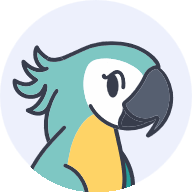 Objetivo (Art. 1º)
O objetivo da Lei nº 13.709 é proteger os direitos fundamentais de liberdade e privacidade dos indivíduos. 
A LGPD busca garantir que os dados pessoais sejam tratados de forma ética e responsável. Essa proteção é essencial em um mundo cada vez mais digitalizado.
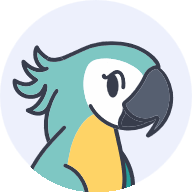 Definições (Art. 2º)
Termos essenciais para entender a LGPD.
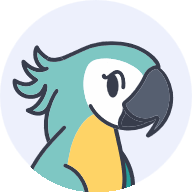 Dados Pessoais
Dados pessoais são informações que podem identificar uma pessoa, como nome, CPF, endereço e e-mail. A LGPD classifica esses dados como essenciais para garantir a identidade de indivíduos. O tratamento de tais dados deve ser feito com total transparência e segurança.
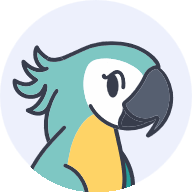 Dados Sensíveis
Dados sensíveis são informações que revelam características pessoais mais íntimas, como origem racial, crenças religiosas, opinião política e dados de saúde. Devido à sua natureza delicada, a LGPD impõe regras mais rigorosas para o tratamento desses dados. A proteção desses dados é crucial para evitar discriminação e abuso.
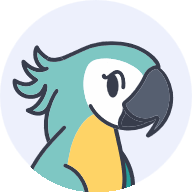 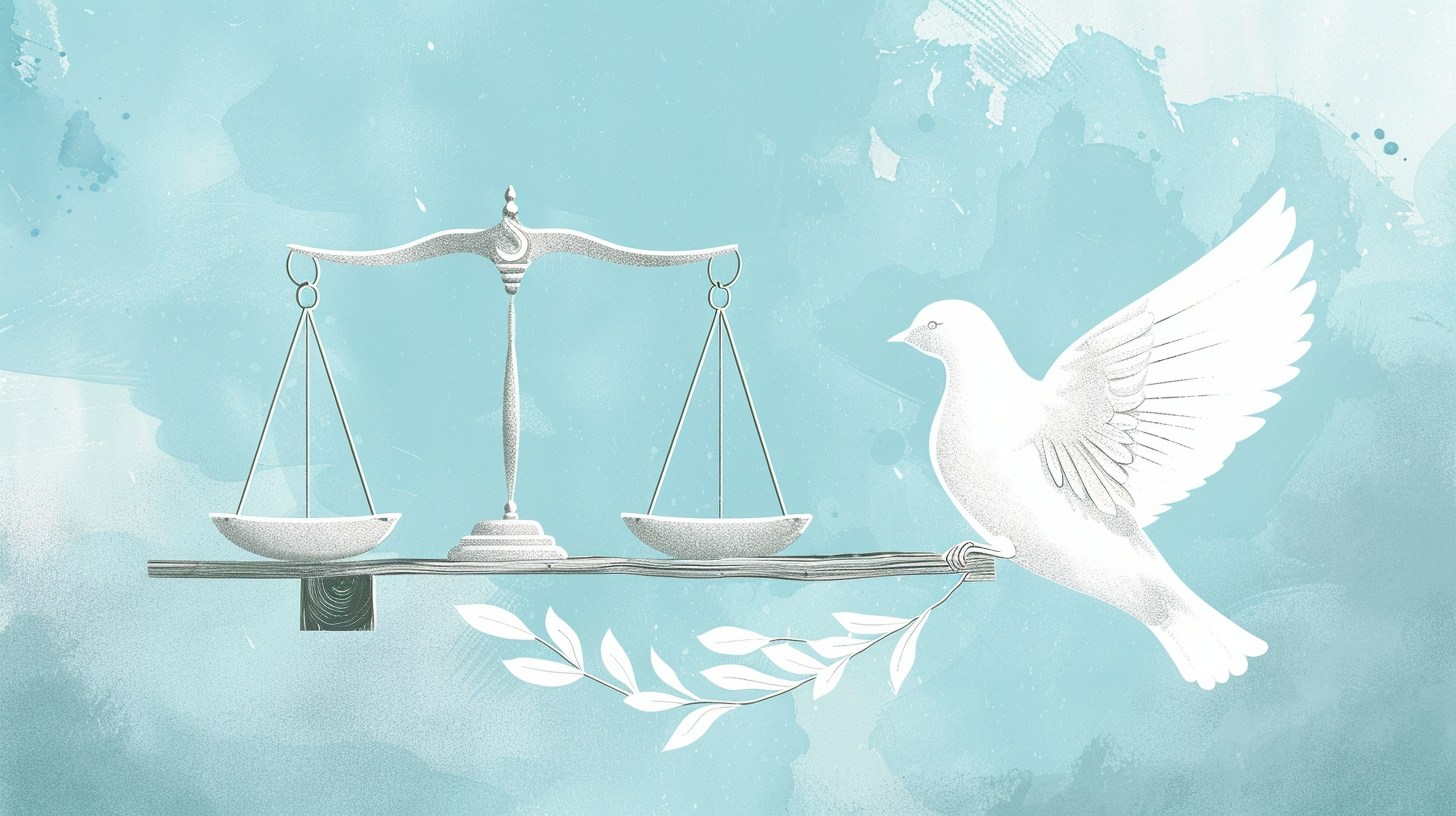 Princípios (Art. 6º)
Diretrizes que devem ser seguidas no tratamento de dados.
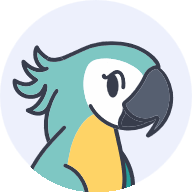 Finalidade
Os dados devem ser coletados para um propósito legítimo, claro e específico. O tratamento de dados sem uma finalidade definida é considerado inadequado pela LGPD. Isso assegura que as informações sejam utilizadas de maneira ética e responsável.
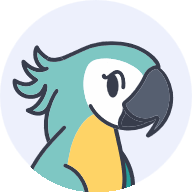 Adequação
Os dados devem ser tratados de acordo com a finalidade informada ao titular. Isso significa que as práticas de tratamento devem ser compatíveis com o que foi declarado ao coletar as informações. A adequação é um princípio que ajuda a manter a confiança dos titulares.
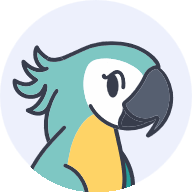 Necessidade
Limitar o tratamento ao mínimo necessário é um aspecto fundamental da LGPD. Isso significa que apenas os dados estritamente necessários para atender a finalidade devem ser coletados e processados. Essa abordagem minimiza riscos e protege a privacidade dos indivíduos.
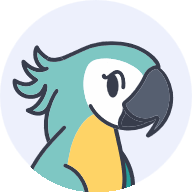 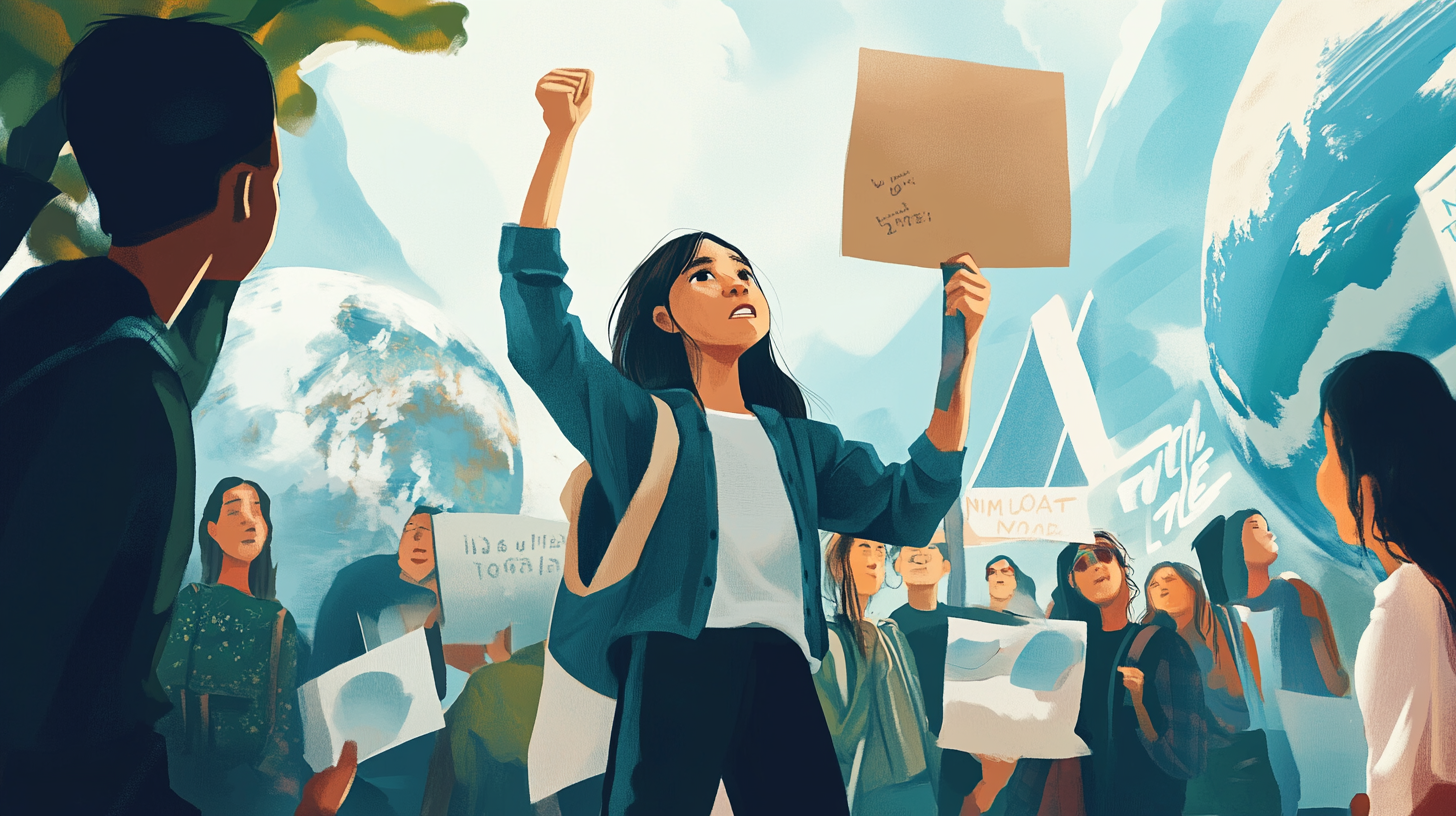 Direitos dos Titulares (Art. 18)
Direitos que os indivíduos têm sobre seus dados pessoais.
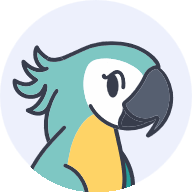 Confirmação
O direito de confirmar se seus dados estão sendo tratados é um dos principais direitos dos titulares. Essa confirmação deve ser clara e acessível. Assim, os titulares podem saber como seus dados estão sendo usados e gerenciados.
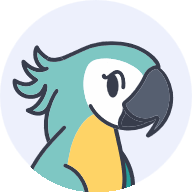 Acesso
O direito de acessar os dados que estão sendo tratados permite que o titular saiba o que está sendo armazenado. Isso inclui informações sobre como e por que seus dados foram coletados. Ter acesso é fundamental para a transparência e a confiança.
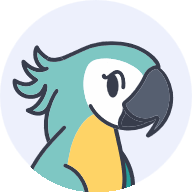 Correção
O direito de corrigir dados incompletos ou incorretos é fundamental para garantir a precisão das informações. Os titulares podem solicitar alterações nos seus dados para que estejam sempre atualizados. Isso é essencial para a responsabilidade e a proteção de dados.
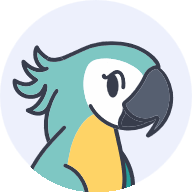 Eliminar
O direito de eliminar seus dados, na sua totalidade ou em partes.
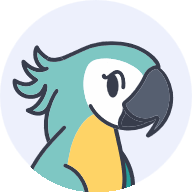 Consentimento (Art. 7º)
Condições sobre como o consentimento deve ser obtido.
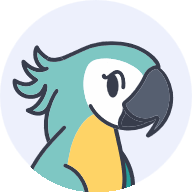 Descrição
O consentimento deve ser claro e informado, permitindo que os titulares compreendam o que estão autorizando. 
A falta de clareza pode levar a mal-entendidos e a tratamentos inadequados.
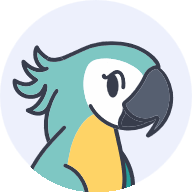 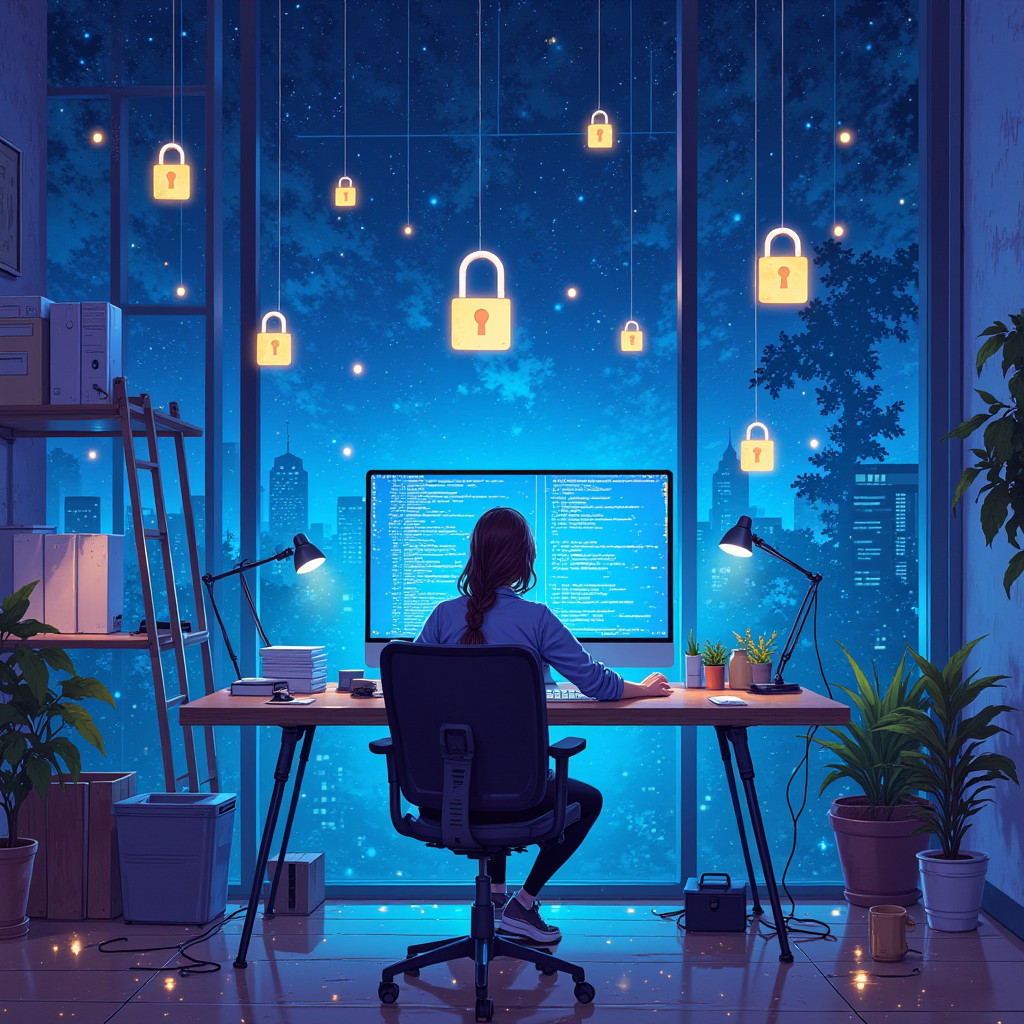 Responsabilidades (Art. 42)
Responsabilidade dos agentes de tratamento de dados.
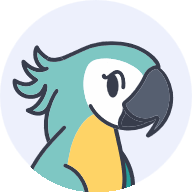 Indenização
Os agentes devem indenizar o titular por danos materiais ou morais decorrentes do tratamento indevido. Isso é uma forma de garantir que as pessoas sejam compensadas por violações de seus direitos. A responsabilidade é um pilar da confiança na proteção de dados.
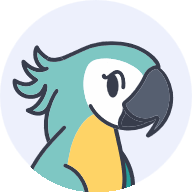 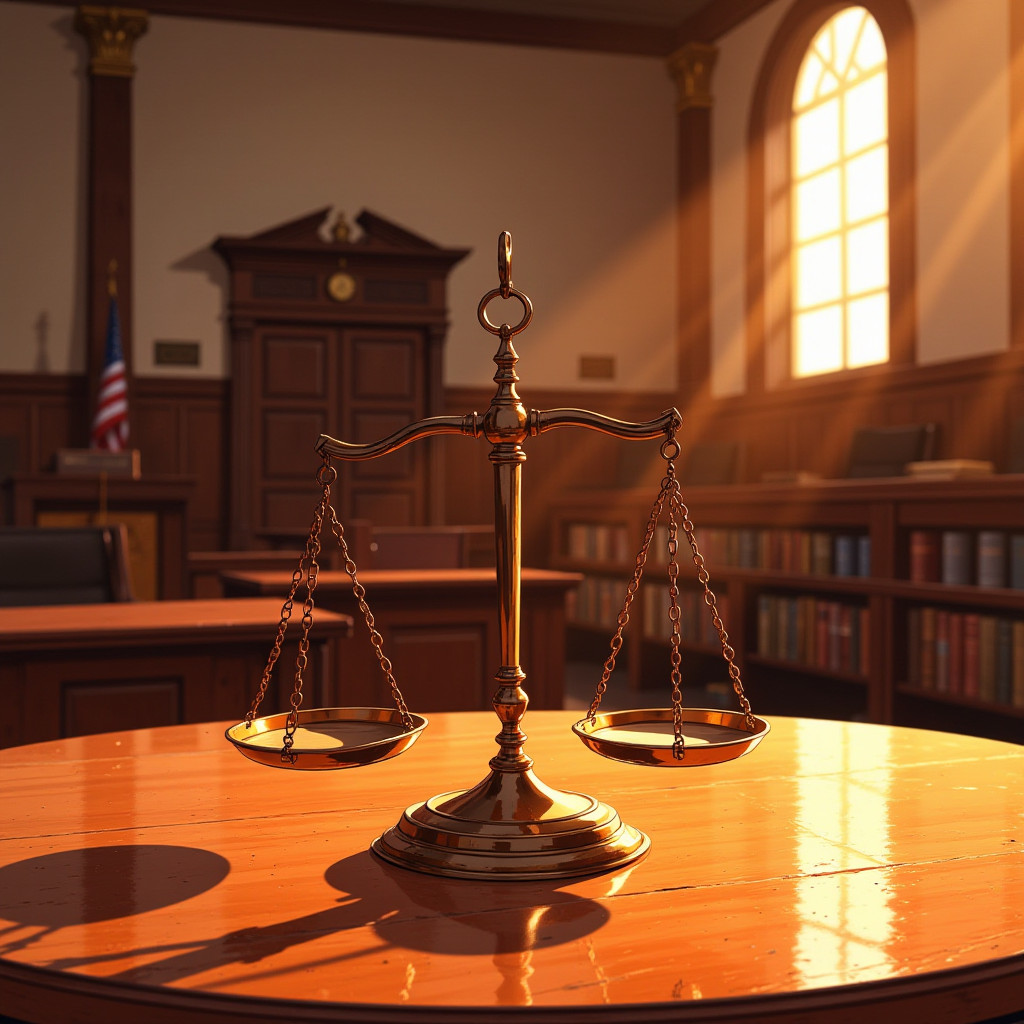 Penalidades (Art. 52)
Consequências para o não cumprimento da LGPD.
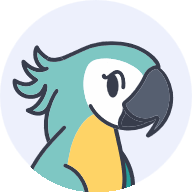 Valores
Multas podem chegar até 2% do faturamento da empresa, o que pode ter um impacto significativo. Isso reforça a seriedade da LGPD e a importância do cumprimento. Compreender as penalidades financeiras é essencial para a gestão de dados.
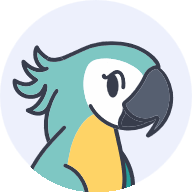 Referências
BRASIL. Lei nº 13.709, de 14 de agosto de 2018. Dispõe sobre a proteção de dados pessoais. Diário Oficial da União: Brasília, DF, 15 ago. 2018, Seção 1, p. 1. Disponível em: https://www.planalto.gov.br/ccivil_03/_ato2015-2018/2018/lei/l13709.htm. Acesso em: 30 abr. 2025.
TEACHY. Teachy: inteligência artificial para professores. 2025. Disponível em: https://www.teachy.com.br. Acesso em: 29 abr. 2025.
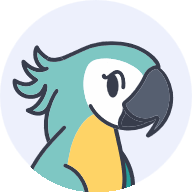